SZÉN  NANOSZERKEZETEKSZÉN NANOCSÖVEK I.
előadás fizikus és kémikus hallgatóknak
(2017. tavaszi félév – május 4.)

Kürti Jenő
ELTE Biológiai Fizika Tanszék

e-mail: kurti@virag.elte.hu		www: virag.elte.hu/kurti
Szén nanocsövek
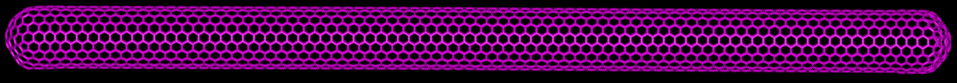 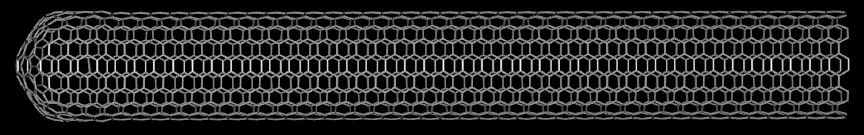 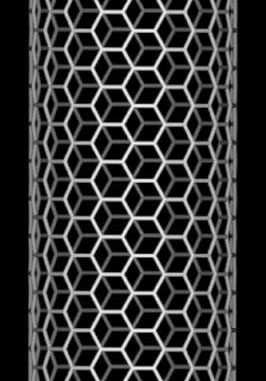 S.Iijima, Nature 354, 56 (1991)
SZÉNATOMOK HATSZÖGES RÁCSA EGY HENGERPALÁSTON
KAVLI-DÍJ: 
2008-BAN
HOSSZ 1–100 μm
de már állítottak elő 
több mm hosszúságút is !
Kb 50 ezerszer vékonyabb egy hajszálnál !
ÁTMÉRŐ 1–1,5 nm
[Speaker Notes: Hajszál vastagsága kb 50 mikron.]
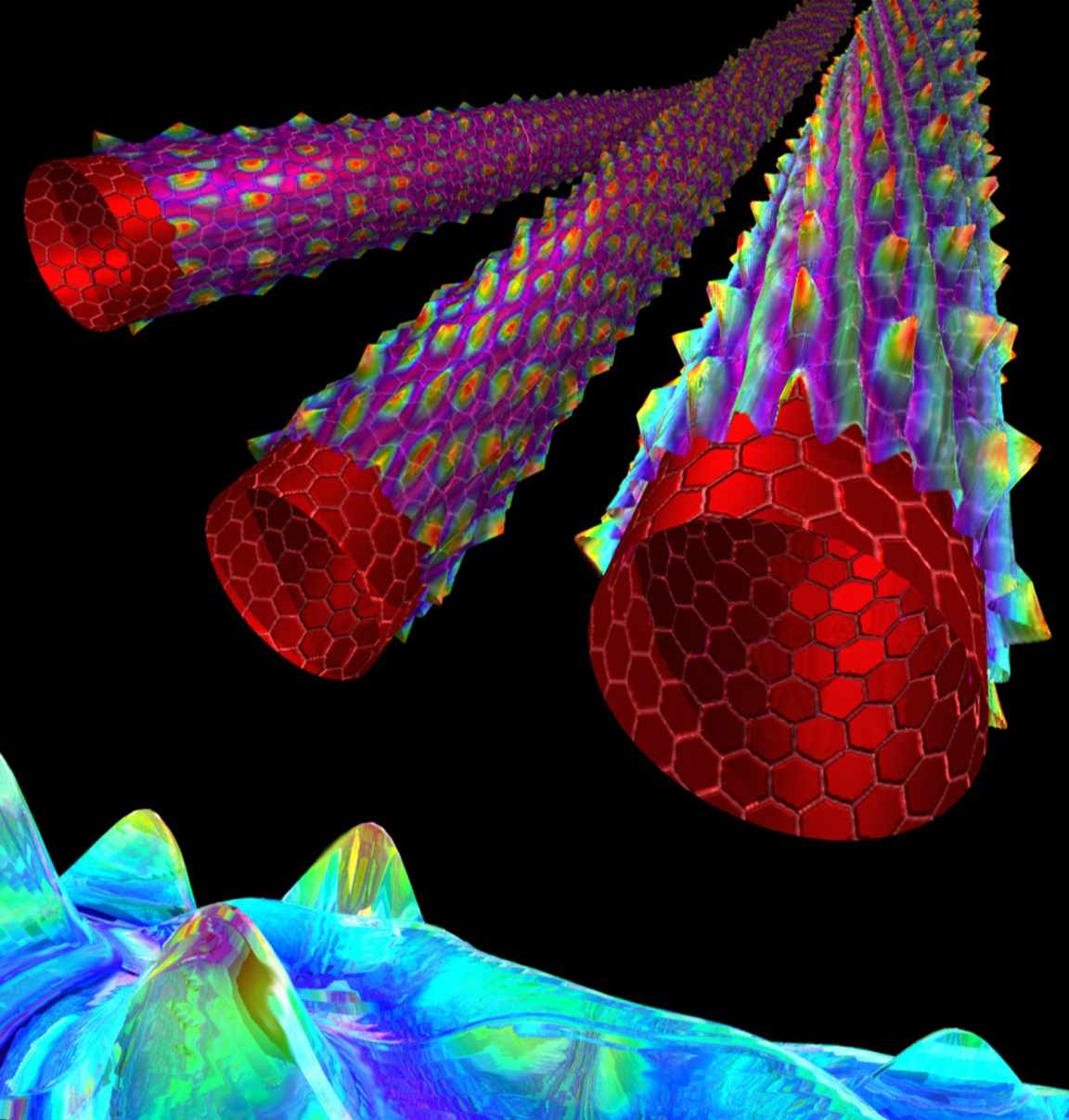 SZÉN   NANOCSÖVEK
[Speaker Notes: Példák. Hajszál: d kb 50 mikron, l kb 50 m ; kőolaj vezeték: d kb 1 m, l kb ezer km]
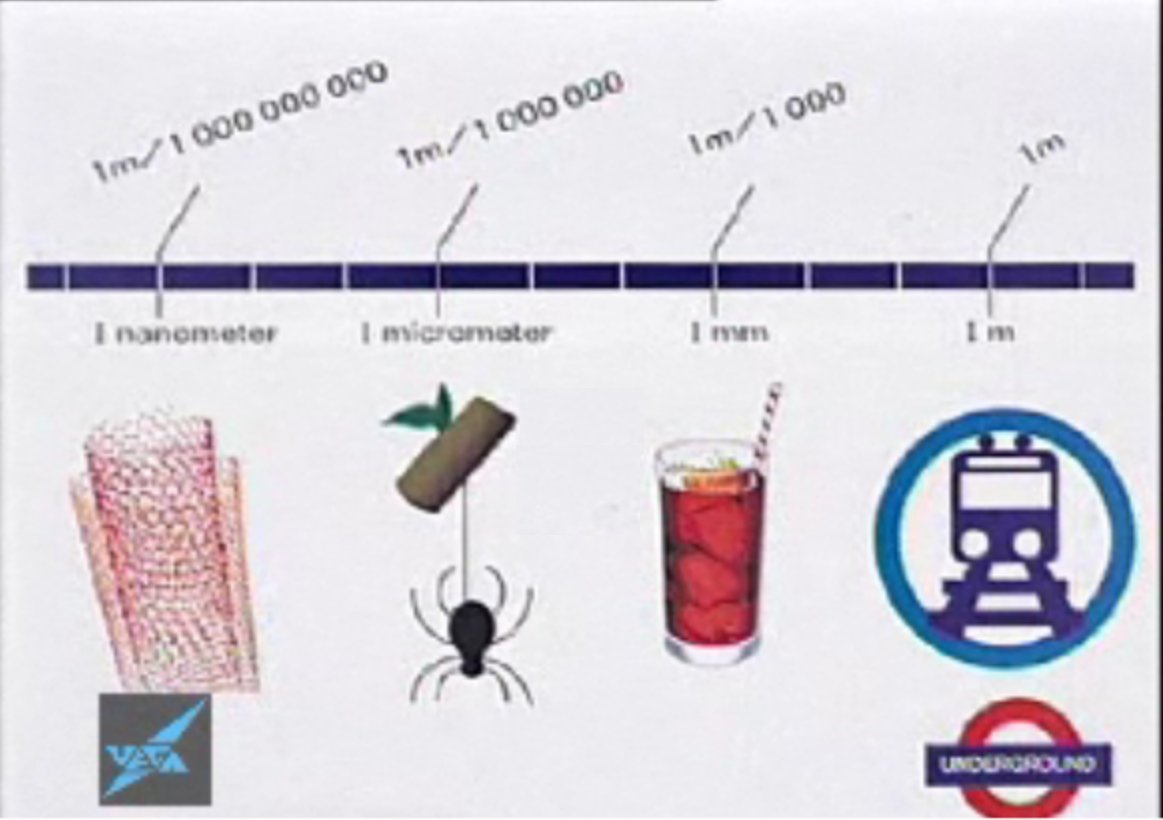 Iijima méreteket szemléltető ábrája, egy előadáson (Royal Institute).
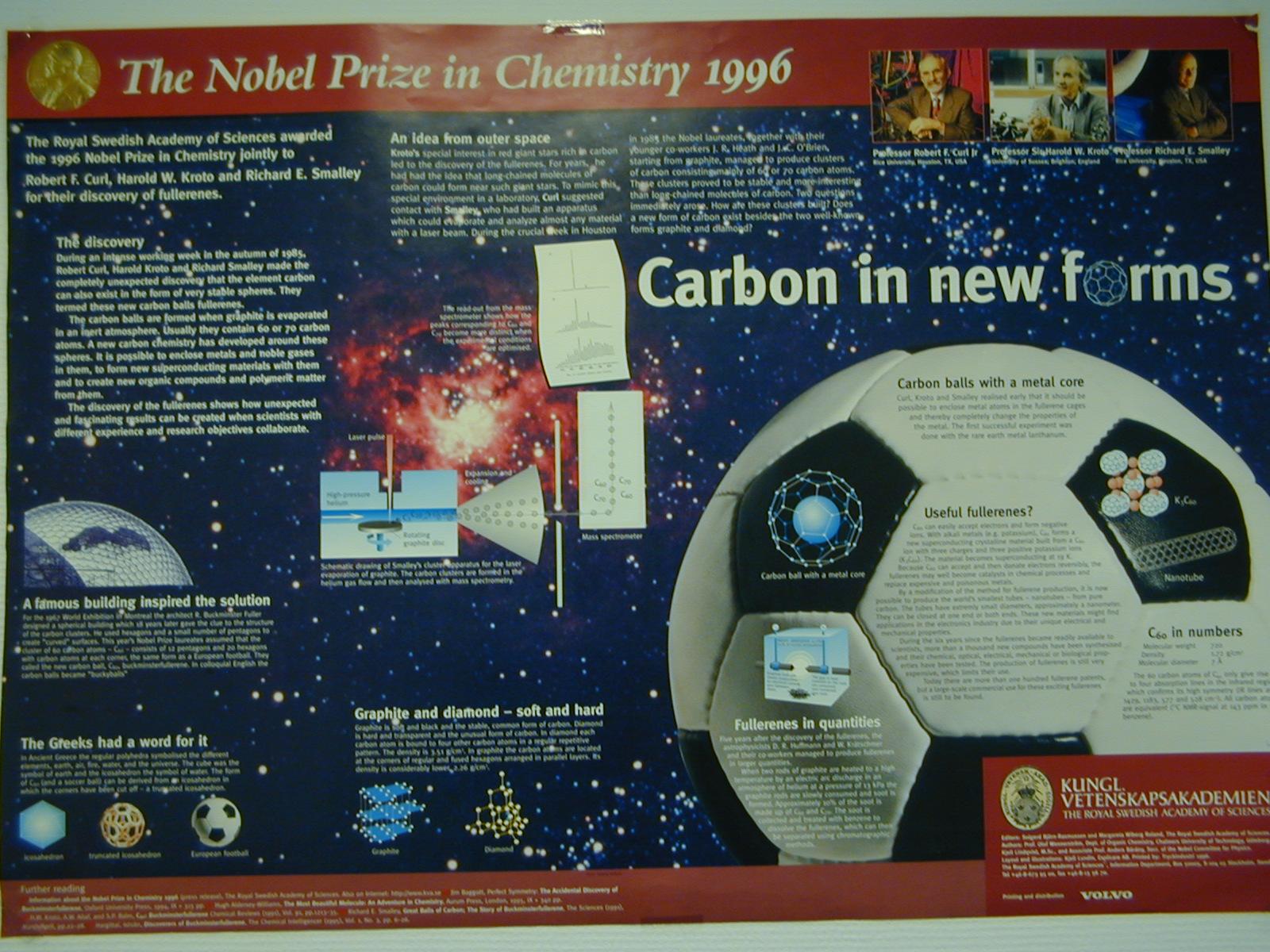 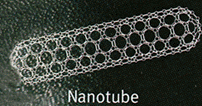 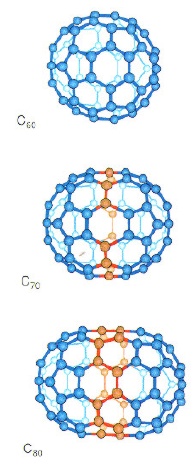 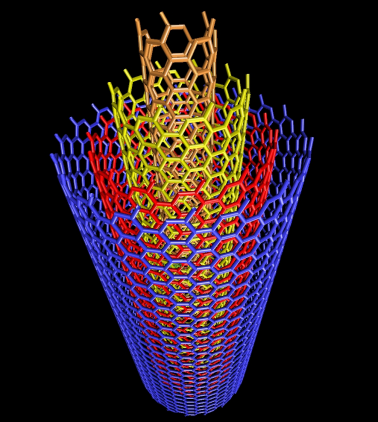 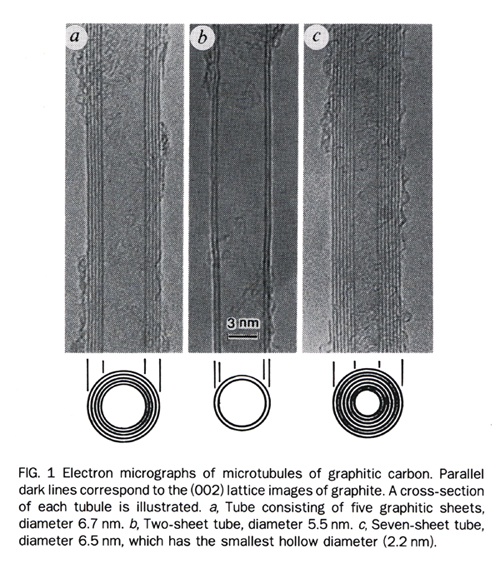 MWCNT
sokfalú (koncentrikus) szén nanocsövek felfedezése
(TEM)
S.Iijima, Nature 354, 56 (1991)
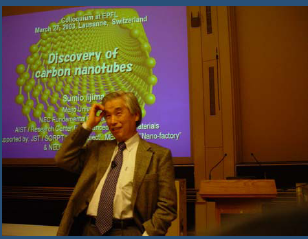 Iijima előadása a Royal Institute-ban (London)

http://www.vega.org.uk/video/programme/71
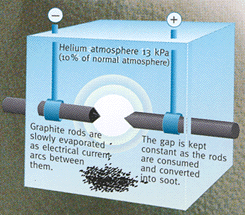 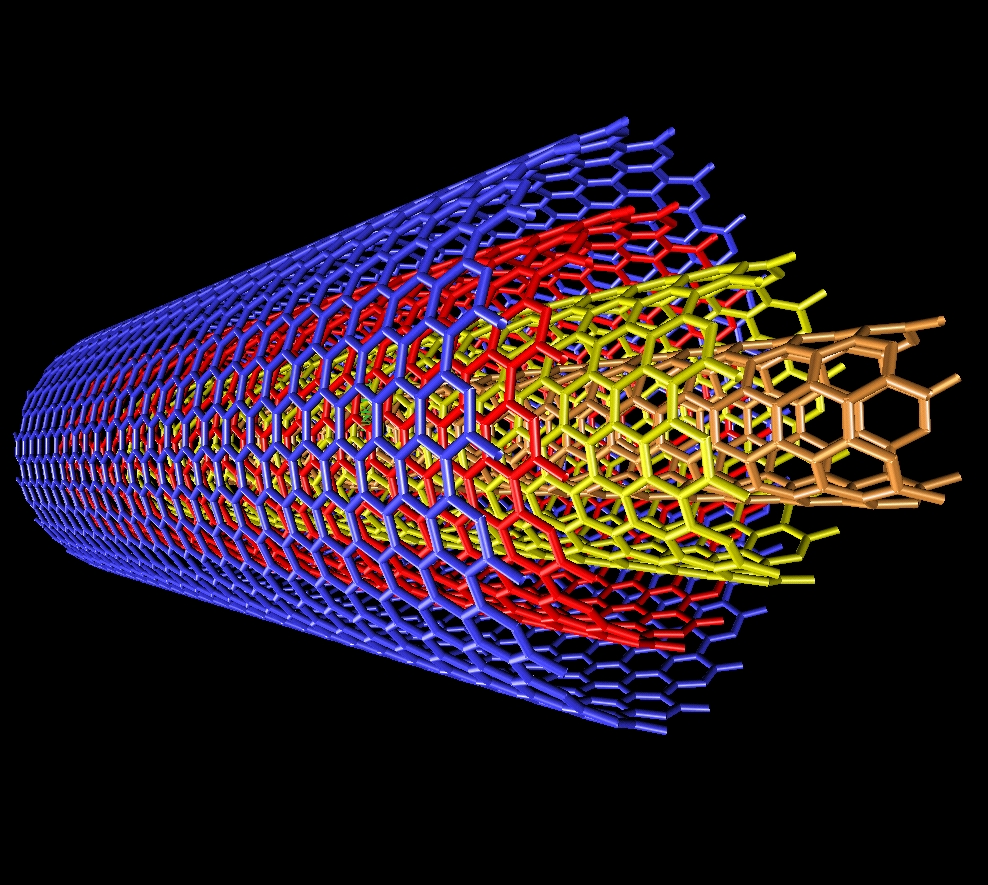 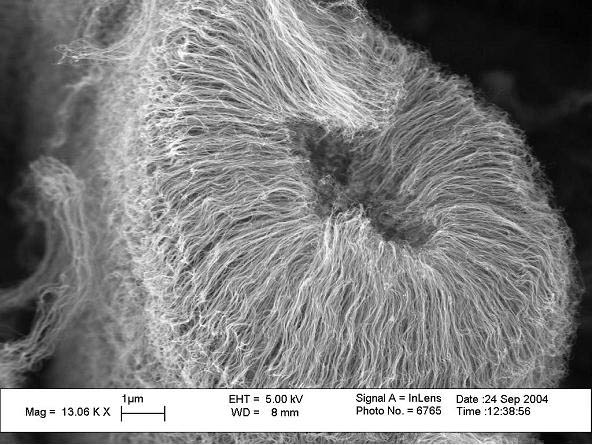 [Speaker Notes: SEM image of CNT synthesis using EasyTube System. Courtesy of Dr. Jud Ready, Georgia Tech Research Institute.
MWNT ?]
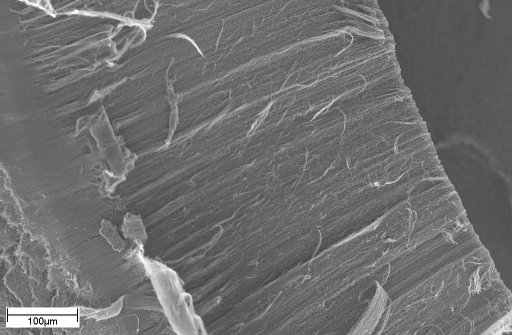 From: http://www.mfa.kfki.hu/nanodp/nanostr/detailed/results/2005/spray/index.html
[Speaker Notes: Well oriented carbon nanotubes (MWCNTs)
From: http://www.mfa.kfki.hu/nanodp/nanostr/detailed/results/2005/spray/index.html]
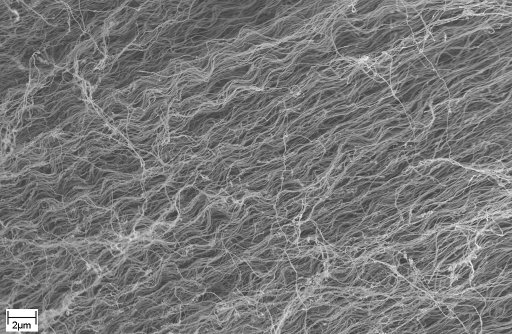 From: http://www.mfa.kfki.hu/nanodp/nanostr/detailed/results/2005/spray/index.html
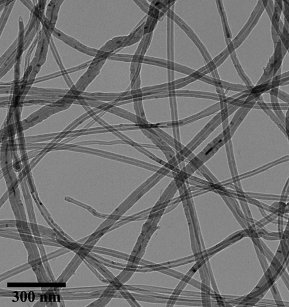 From: http://www.mfa.kfki.hu/nanodp/nanostr/detailed/results/2005/spray/index.html
[Speaker Notes: TEM image of a MWCNT sample produced of octane 
From: http://www.mfa.kfki.hu/nanodp/nanostr/detailed/results/2005/spray/index.html]
Történeti áttekintés I.
Középkor: Damaszkuszi acél erősítése
1952: Radushkevich, Lukyanovich; Journal of Physical Chemistry (szovjet): 50 nm-es átmérőjű, üreges szénszálak bemutatása
1976: Oberlin, Endo, Koyama; nm-es szénszálak CVD-növesztése és vizsgálata elektronmikroszkóppal
1979: Arthur C. Clarke; The Fountains of Paradise (sci-fi), űrlift („folytonos, pszeudo 1 D-s gyémánt kristály”)
1985: Fullerén felfedezése (Kroto, Smalley, Curl)
1987: Tennent; szabadalom üreges grafitszálakra
1991: többfalú nanocsövek előállítása
Kocsis Dorina kiselőadása alapján
Történeti áttekintés II.
1992: Első elméleti számítások az egyfalú nanocsövek elektromos tulajdonságaira
1993: egyfalú nanocsövek előállítása
1995, Svájc: téremissziós képesség bemutatása
1997: első nanocső-tranzisztor elkészítése
1998: első térvezérlésű nanocső-tranzisztor
2001: félvezető és vezető nanocsövek
2003: nanocső-tranzisztorok nagy méretű gyártása
2004: 4 cm-es (!) SWNT
2005: nanocsöves síkképernyők, Y-elágazás, elméleti határon működő diódák
2006: idegsejtek „javítása”, nanocsövek mozgatása, alkalmazás szénszálas kerékpárokban
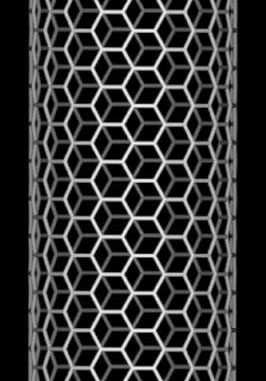 SWCNT egyfalúnanocsövek előállítása
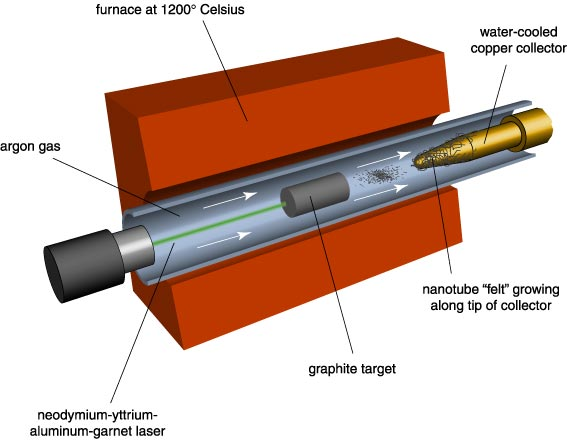 +1% Ni , Co
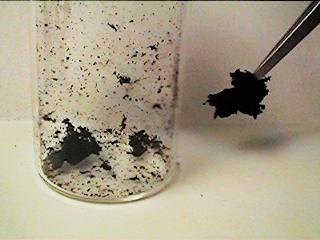 Thess et al., Science 273, 483 (1996)
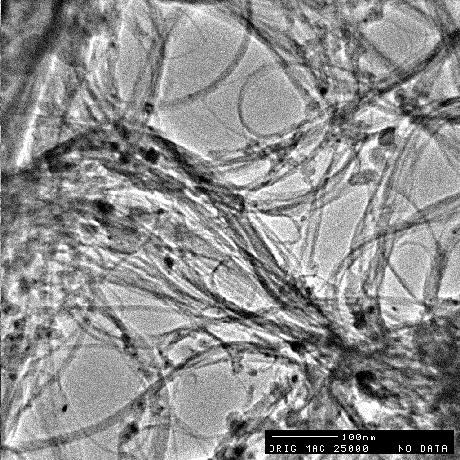 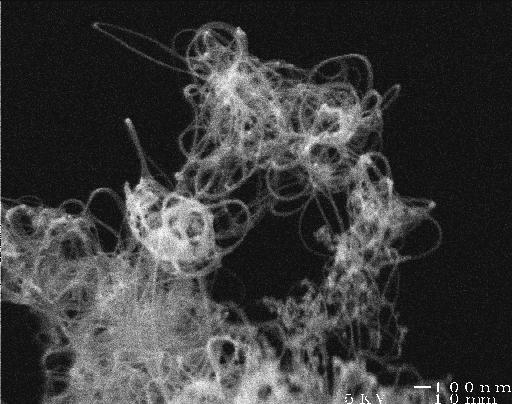 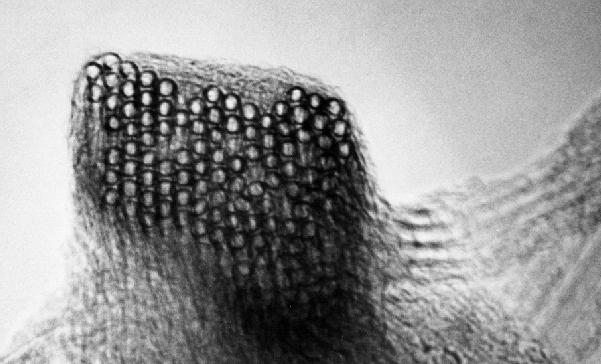 5 nm
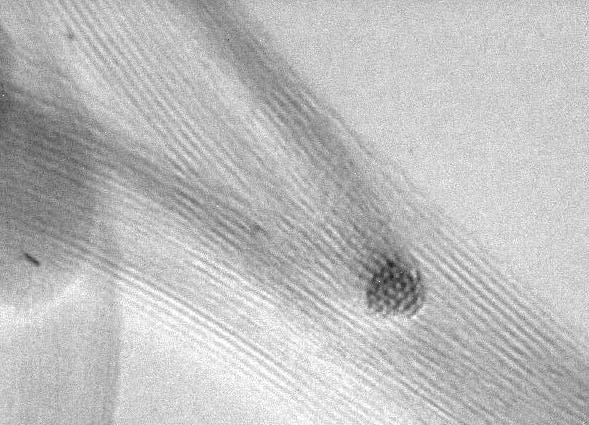 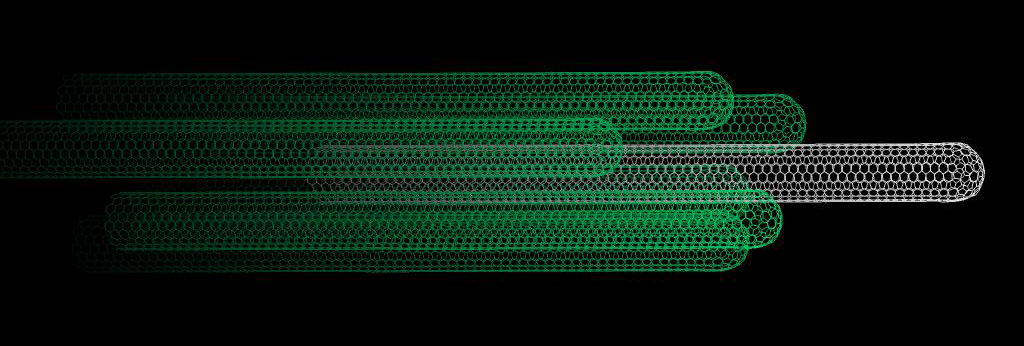 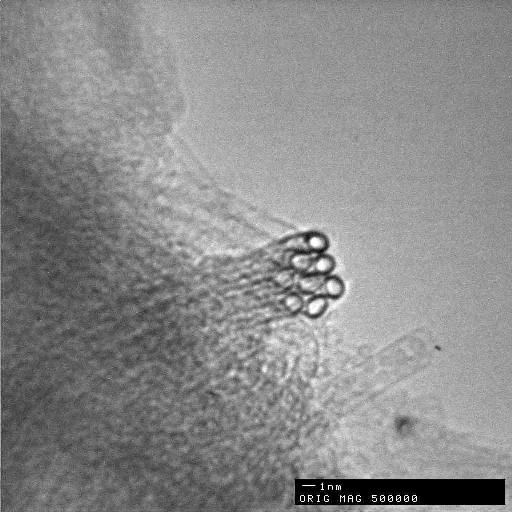 1,4 nm
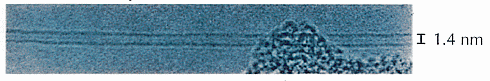 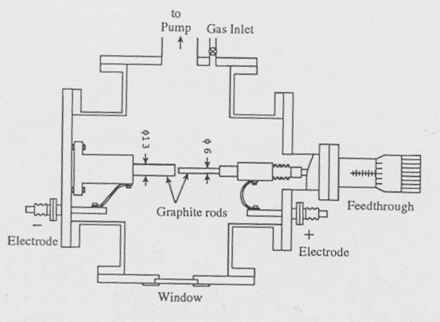 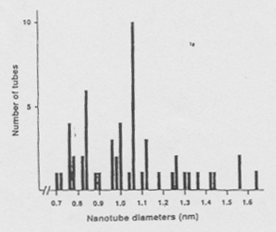 Átmérőeloszlás
Elrendezés vázlata
Typical diameters for carbon nanotubes grown by different growth methods. σ is the standard deviation of a Gaussian diameter distribution. The length is categorized as short (below 100 nm), medium (100-1000 nm) and long (above 1μm). A special, ultralong case is the 4 cm nanotube. The “special” tubes types (HiPCo, CoMocat etc.) are all grown by CVD related processes.
d (nm) 		σ (nm) 		length

laser ablation		1.5 		0.1 		medium
arc discharge		1.5 		0.1 		medium

CVD (strongly varying depending on catalyst and growth conditions)
HiPCo 			1.0 		0.2 		medium
CoMoCat 		0.7 		0.1 		medium
alcohol 		0.7 		0.1 		medium
zeolites 		0.4 		− 		short
cm tubes 		1.4 		− 		ultralong
supergrowth 		2.0 		1.0 		long
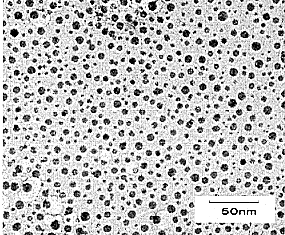 CVD módszerrel történő előállítás
(chemical vapor deposition)
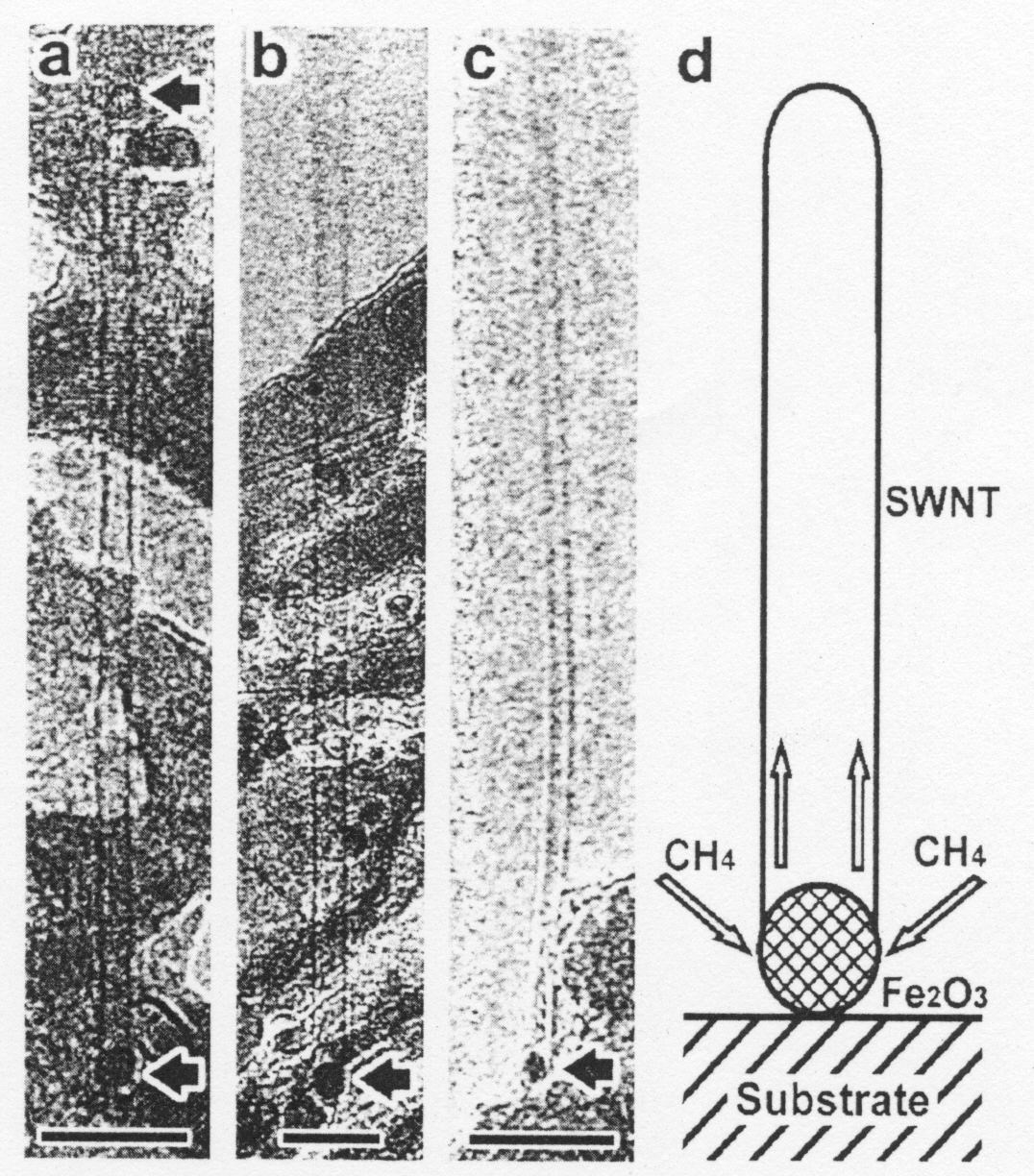 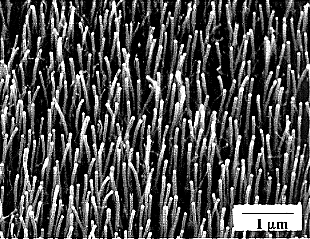 10 nm
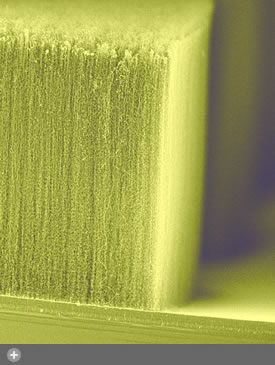 Iszik vagy vezet?
alkoholban
SEM image of 250 square, 130 micron tall blocks of aligned multi-wall nanotubes. 
5 nm of Iron was evaporated with a shadow mask on porous silicon and grown at 700º C in Ethylene.
[Speaker Notes: SEM image of 250 square, 130 micron tall blocks of aligned multi-wall nanotubes. 5 nm of Iron was evaporated with a shadow mask on porous silicon and grown at 700º C in Ethylene.]
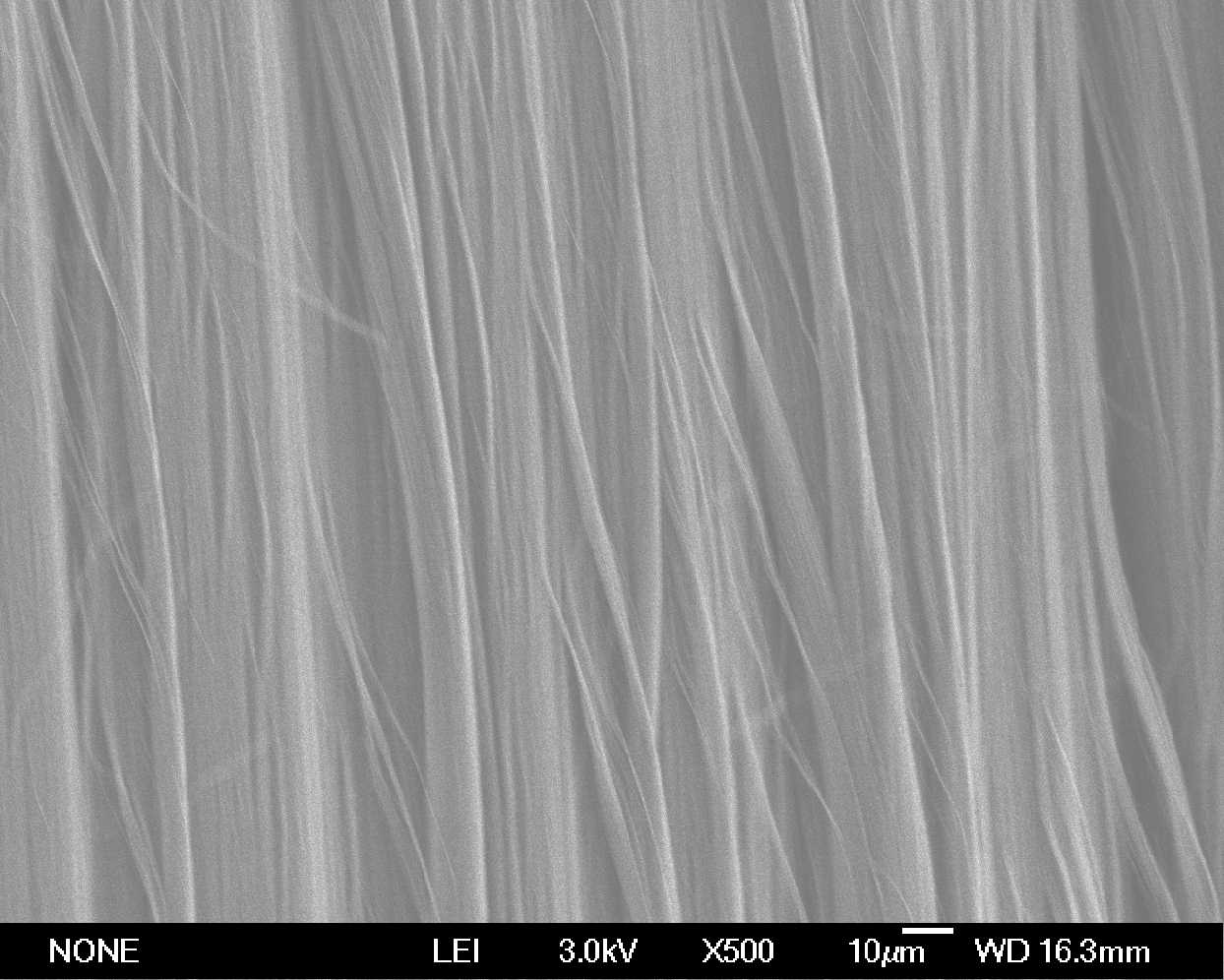 [Speaker Notes: (összehasonlításképpen: egy emberi hajszál átmérője körülbelül 60 mikrométer)]
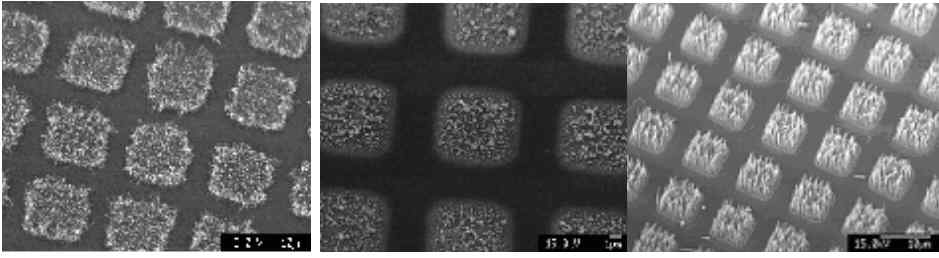 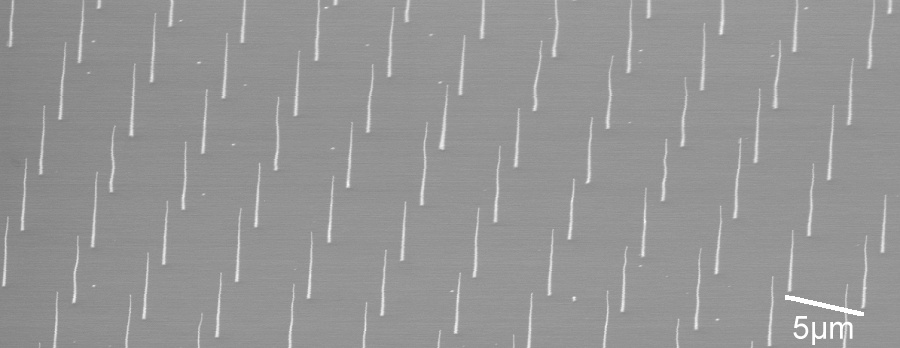 Patterned Growth
Patterned catalyst gives selective growth
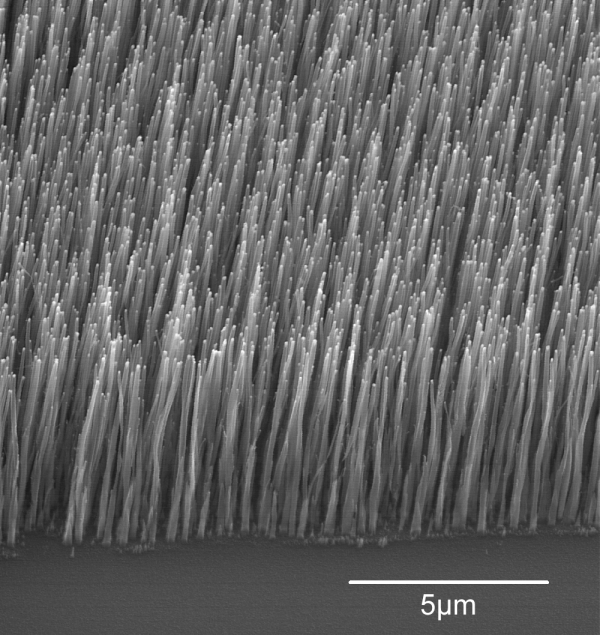 [Speaker Notes: Cambridge University Engineering Department]
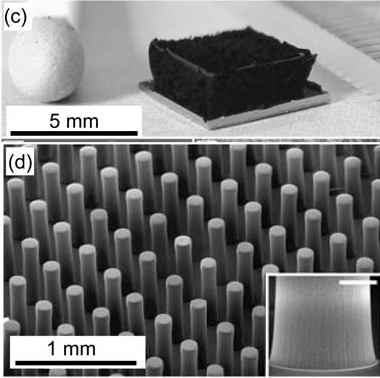 „SUPERGROWTH”
vízben
(c) Water-assisted CVD growth carbon nanotubes of high purity and length. The nanotube mat is shown next to the head of a matchstick.
(d) A patterned substrate allows to grow carbon nanotubes in pre-defined places as shown with this SEM picture. The inset shows an expanded view of one of the pillars.
[Speaker Notes: mat – szőnyeg, pillar - oszlop]
„SUPERGROWTH”
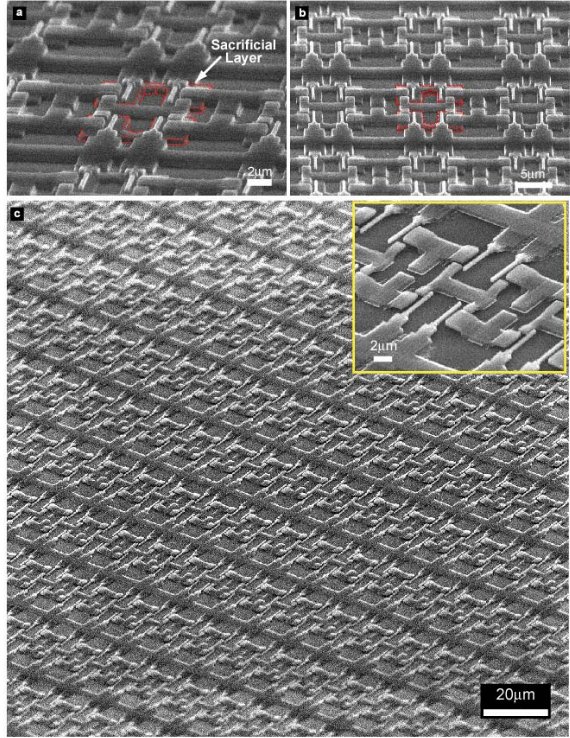 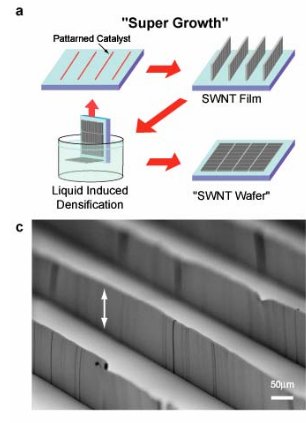